Les anomalies de la régulation glycémique
Formation aux enseignants ST2S
Dr. Paul-Antoine BOMPAIN
13/12/2021
Prévalence du diabète
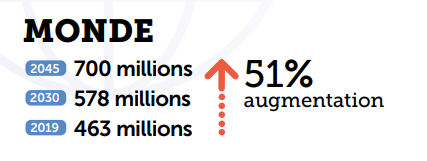 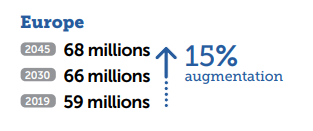 NCD-RisC Lancet 2016
Atlas FID 9ème édition 2019
Physiopathologie pancréatique
Les cellules ß pancréatiques sont les cellules majoritaires du fonctionnement endocrine pancréatique (70%)
Elles sont prédominantes dans la queue du pancréas 
Elles produisent l’insuline, qui est excrétée dans le sang en 60 min 
L’hormone de contre-régulation est le glucagon, produite par les cellules α
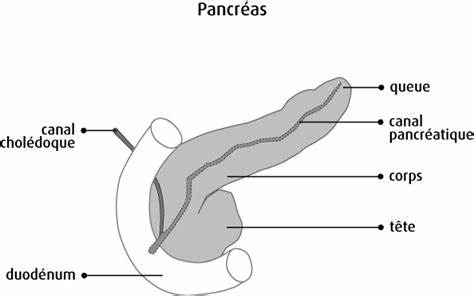 Structure de l’insuline
Hormone peptidique composée de 51 acides aminés, formée de 2 chaînes A et B, reliées par 2 ponts disulfures
Synthétisée sous forme de pro-insuline 
Peptide C = produit de dégradation après clivage
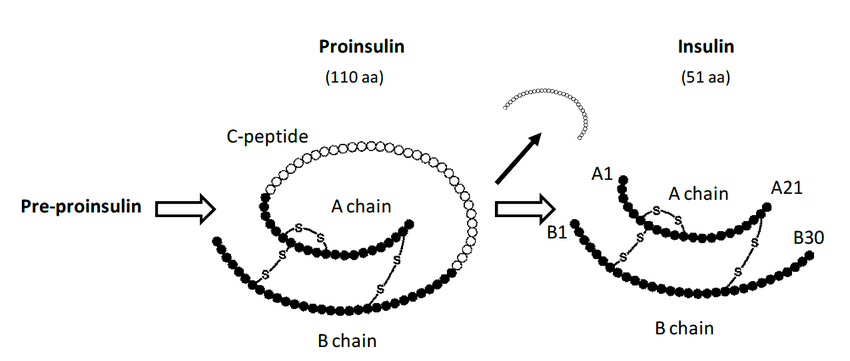 Critère diagnostique d’un diabète
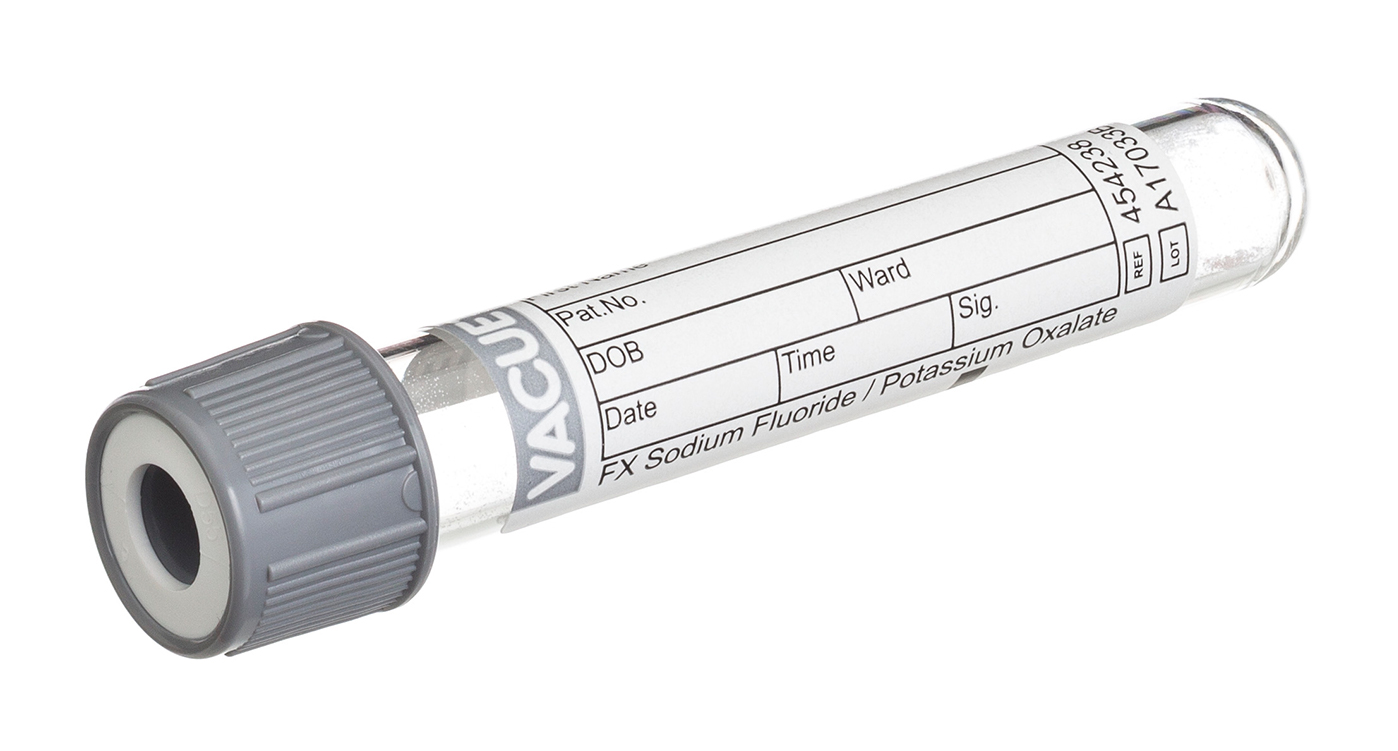 GAJ veineuse ≥ 1,26 g/L 
à 2 reprises 
Ou si > 2 g/L à n’importe quel moment de la journée
Hémoglobine glyquée (HbA1c)
Marqueur biologique utile à la surveillance d’un patient diabétique
Reflet d’une moyenne glycémique des 3 derniers mois
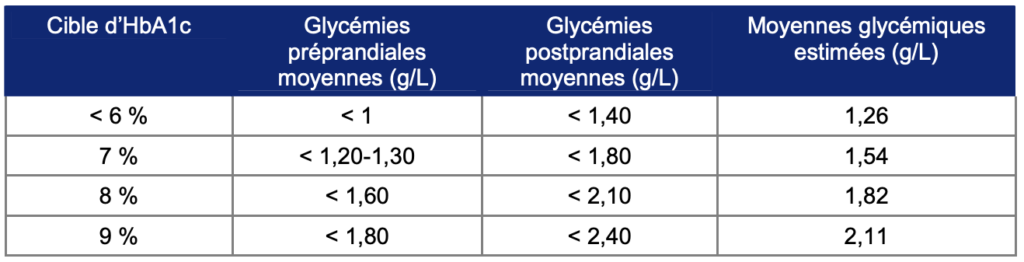 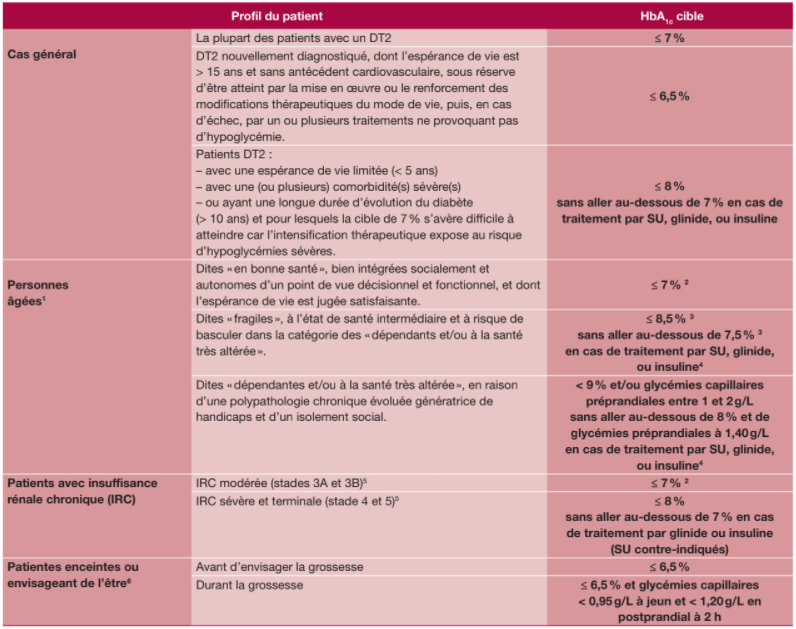 Objectifs HbA1CSFD 2019
Les signes cliniques évocateurs
Syndrome cardinal = reflet de l’insulinopénie  
Syndrome polyuro-polidipsique 
Amaigrissement à appétit conservé, déshydratation, amyotrophie  
Asthénie 
Glycosurie, cétonurie, hyperglycémie
La glycosurie est liée au dépassement du seuil de réabsorption rénal du glucose, 
lorsque glycémie > 10 mmol/L (= 2 g/L)
Dosage des anticorps :
Anti-GAD
Anti-IA2
Anti-Insuline 
Anti ZnT8
Le diabète de type 1
Environ 10% des patients diabétiques 
Maladie auto-immune, en lien avec une destruction des cellules ß pancréatiques 
Les signes cliniques surviennent lorsque 85% des cellules ont été détruites
Découverte souvent à l’adolescence sur un mode brutal (acido-cétose), mais peut survenir aussi à l’âge adulte : DT1 lent (LADA en anglais) 
Une courte période de rémission peut s’observer : « lune de miel », mais rechute inéluctable au bout de 6 mois à 2 ans 
Evolution vers une insulinopénie absolue
Fréquence d’association d’autres atteintes auto-immunes : dysthyroïdies, insuffisance surrénalienne, maladie de Biermer, maladie cœliaque, vitiligo
LADA (Latent autoimmune diabetes in adults)
Diabète auto-immun de développement lent chez l’adulte
Caractérisé par une évolution plus rapide vers la nécessité d’une insulinothérapie comparativement au DT2
Sous diagnostiqué en l’absence du dosage des anticorps   
Le dosage du peptide C peut être utile dans cette situation, devant la destruction lente des îlots ß pancréatiques
Le diabète de type 2
Environ 80 à 90% des patients diabétiques 
Mécanismes : insulinopénie relative + insulinorésistance
Facteurs environnementaux : obésité androïde, sédentarité, syndrome métabolique 
Contexte d’antécédents familiaux fréquents (maladie polygénique)
Evolution latente, mode de découverte souvent fortuit
Complications diabétiques souvent associées au diagnostic : rétinopathie diabétique, néphropathie, maladie cardio-vasculaire
Physiopathologie DT2
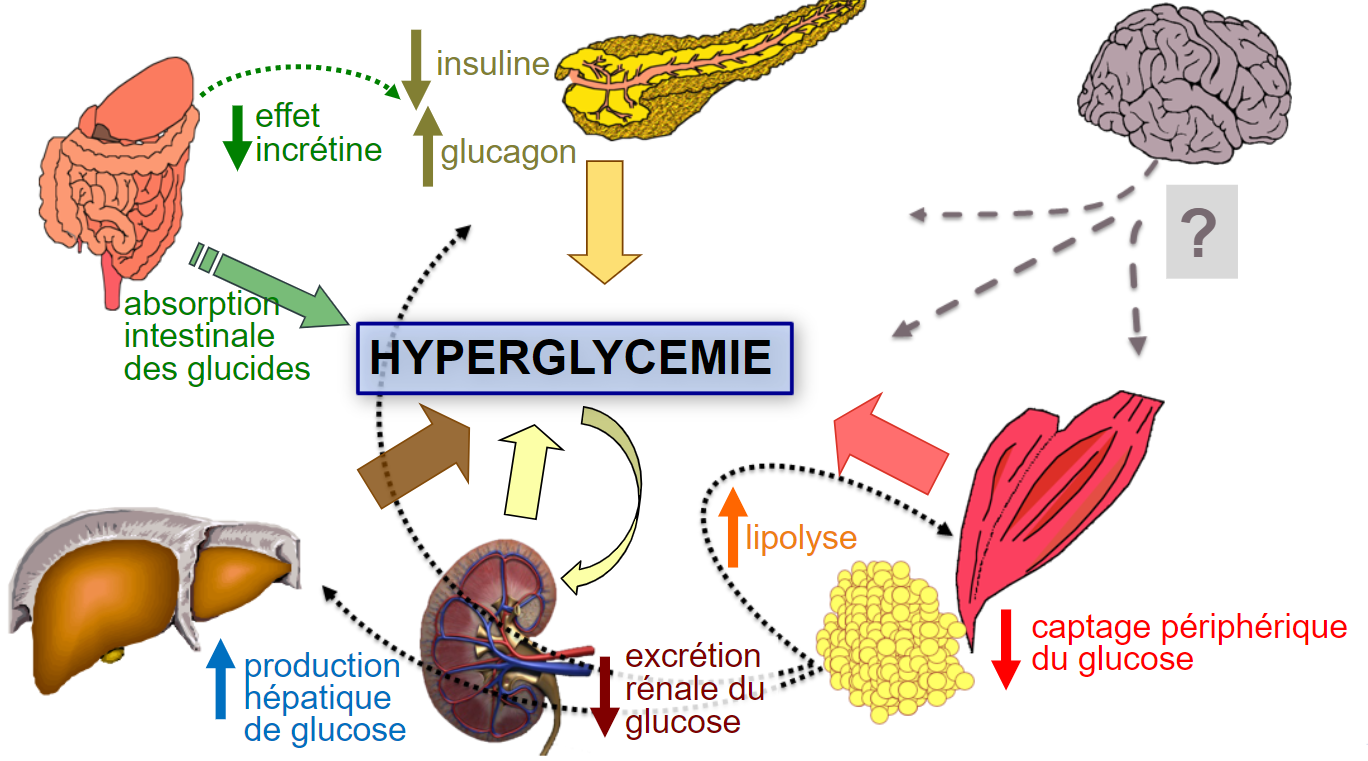 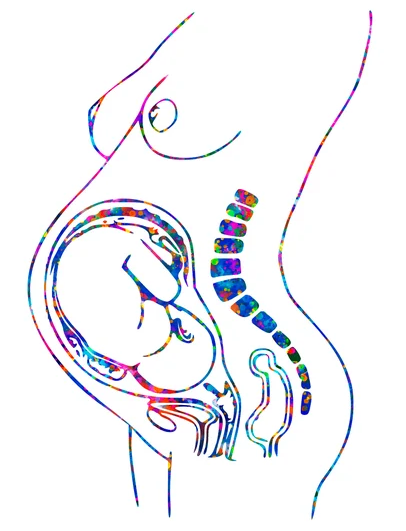 Le diabète gestationnel
Dépistage en France entre 24 et 28 SA, en présence de facteurs de risque :
Âge > 35 ans
IMC > 25 kg/m²
Antécédent familial de diabète 
Antécédent de macrosomie fœtale (> 4kg à terme) 

Objectifs glycémiques stricts afin de prévenir des complications materno-fœtales : 
Glycémie avant repas < 0,95g/L 
Glycémie 2h après le repas < 1,2 g/L
Critères diagnostiques DG
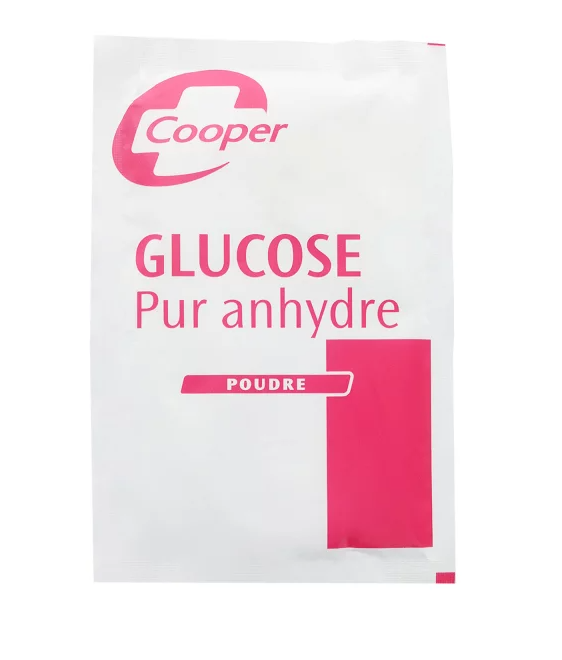 Diabètes MODY
MODY = Maturity-Onset Diabetes of the Young
 Regroupés sous le terme de diabètes monogéniques
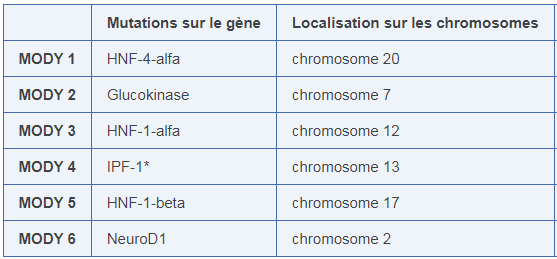 Quand évoquer un diabète monogénique ?
MODY 2
Découvert en 1992
Gène responsable : GCK (Glucokinase) 
Le plus fréquent (½ des diabètes monogéniques en France)
20% des patients sont traités (soit par insuline, soit par sulfamides hypoglycémiants) 
L’interruption de tout traitement n’entraîne en général aucune détérioration glycémique  
Le diagnostic est utile pour la réassurance du patient (aspects administratifs, prise en charge des grossesses…)
MODY 3
¼ des diabètes monogéniques en France
Gène responsable : HNF1 alpha (Hepatocyte Nuclear Factor)  
La sécrétion d’insuline est sévèrement altérée avec le temps 
Une sensibilité aux sulfamides hypoglycémiants est cependant conservée chez la majorité des patients 
Le diagnostic peut donc permettre de remplacer l’insulinothérapie par un traitement oral (SH ou glinide)
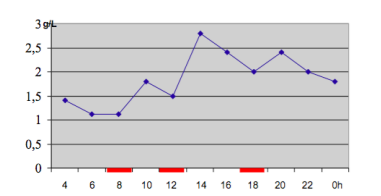 Diabète cortico-induit
Représente environ 2% des diabètes 
Corticostéroïdes = molécules largement prescrites dans le traitement de nombreuses maladies inflammatoires, auto-immunes ou allergiques mais également chez les patients transplantés ou atteints de maladies hématologiques malignes 
Responsables d’hyperglycémies vespérales +++ (diagnostic difficile sur une simple GAJ veineuse, cycle de glycémies capillaires en journée toutes les 4h)
Nécessité de recourir à l’insulinothérapie le plus souvent (diminuent la sensibilité à l’insuline des tissus cibles : foie, muscles…)
Diabète cortico-induit
Comment classer les étiologies du diabète ?